COE 202: Digital Logic Design
Courtesy of Dr. Radwan E Abdel-Aal
Registers and Counters
Registers and CountersUseful MSI blocks made of Flip-Flops
Registers with Parallel Load
Shift Registers
Counters: Synchronous and Asynchronous
Modulo Counters
Chapter 3 - Part 1        2
Registers
Register – a collection of binary storage elements 
In theory, a register is sequential logic, i.e. can be defined by a state table
But more often, we think of a register as an array of  n flip flops (possibly with some extra gates) that store a vector of n binary bits
Used to perform simple data storage, movement, manipulation and processing operations (e.g. load, increment, shift, add, etc.)
The computer processes data by performing operations on registers, e.g.  ADD A, B where      A and B are say 32-bit registers
Chapter 3 - Part 1        3
Register/Counter Design Methods
Classical Direct Approach: From State Diagram
	Design individual cells using the state diagram/state table model and combine them into a register

Problem: for n large  large number of states           state diagram/state table model is often not feasible!- Pentium has 64-bit data registers (states = ?)
Alternative (Ad hoc?) Approach: (similar to iterative design method in combinational logic)
	Add predefined combinational circuits to a register to perform desired functions
Example: To count up, connect the register flip-flop outputs to an incrementer
Chapter 3 - Part 1        4
Example: 4-bit Register, with Clear & Selective Parallel Load by clock gating
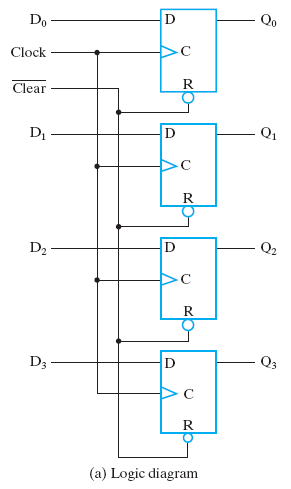 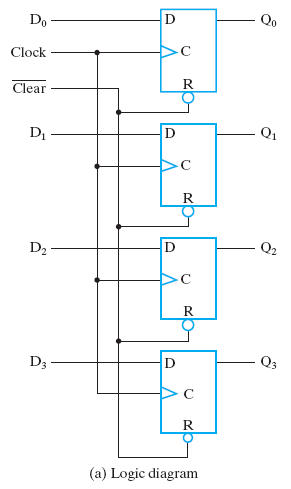 Q
Reset (Cleared) 
Asynchronously with
A 0 pulse on the normally
High Clear input

Loaded with 
Data at inputs
at every clock edge
D  Q

What is the problem 
with this?



You need a controlled 
loading, only when input 
data is valid and a Load 
Signal arrives 
(not on every clock pulse!)
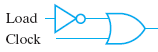 D3-D0
Data to be loaded
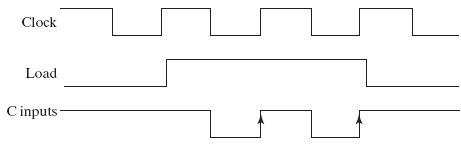 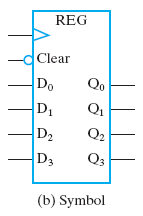 Clock input to FFs
Solution: Gate the clock to the 
Register flip flops so that clock 
Pulses arrive only when Load = 1
Chapter 3 - Part 1        5
[Speaker Notes: States: 22 = 4
Input Combinations: 22 = 4
Output Combinations: 22 = 4
Y = A
A(t+1) = IN
Moore
States = 2n
Input Combinations = 2n
Output Combinations = 2n]
Further Improvement Avoid clock gating. Apply Load control to D input
Avoid clock gating if you can!

It causes clock skew – clock arriving to various flip flops in the system at different times

So such flip flops change state at different times 

No good- could lead to erroneous state transitions!
EN = 1 for Load
EN = 0 for no Load
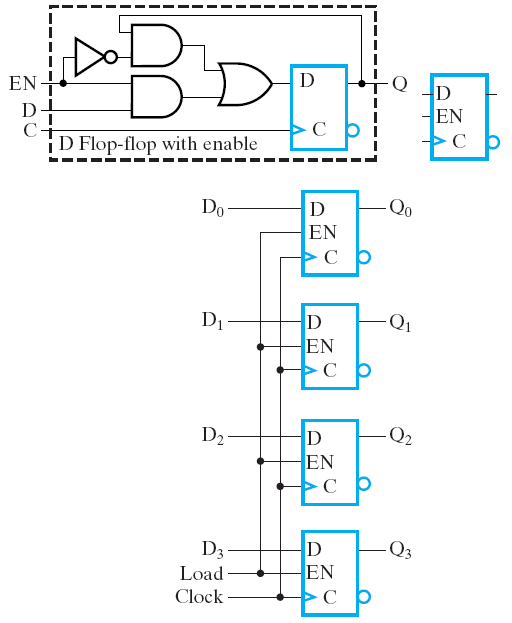 External Data 
to be loaded
But we control what
Clock pulses do using
The EN control on D
Clock pulses go
Always Unhindered
To all FFs
Load does not gate the clock, 
But controls what goes into the D input
Load = 1  EN = 1, D = input data to be loaded
                                       on next clock edge
Load = 0  EN = 0, D = present Q, so no change
                                       on next clcok edge
D3-D0
Data to be loaded
Chapter 3 - Part 1        6
[Speaker Notes: States: 22 = 4
Input Combinations: 22 = 4
Output Combinations: 22 = 4
Y = A
A(t+1) = IN
Moore
States = 2n
Input Combinations = 2n
Output Combinations = 2n]
Shift Registers
Shift Registers move data laterally () within the n-bit register toward its MSB or LSB position
In the simplest case, the shift register is simply a set of D flip-flops connected in a row like this:







Data input, In, is called a serial input or the shift right input.
Data output, Out, is often called the serial output (=D).
The vector (A, B, C, D) is called the parallel output.
Serial
Serial
D
Shift Right
Shift Left
Chapter 3 - Part 1        7
Shift Registers
Behavior of the4- stage serial shift 
	register
     Initial register state just before the first clockpulse arrives 
T1: State after thefirst pulse andbefore the second
Initially unknownstates are denoted 
	by “?” 
Complete the last threerows of the table
B
A
C
Out
In
D
Q
D
Q
D
Q
D
Q
Clock CP
CP
In
A
B
C
D, Out
0
?
?
?
?
After 4 
Clock
Pulses:
T1
1
0
?
?
?
T2
1
1
0
?
?
T3
0
1
1
0
?
2. Serial I/P 
starts
appearing 
Serially
at O/P
0
1
0
1
T4
1
1
T5
1
1
T6
1
0
1. Serial I/P 
Appears
in parallel 
In register
Problem: Serial loading takes n clock cycles-
Possible Improvements: Load in parallel?
Chapter 3 - Part 1        8
[Speaker Notes: ROW T4: 10110
Row T5:  11011
Row T6:  11101]
Some Shift Register Applications
Delaying:
	 input sequence appears at output after n-clock cycles 
Parallel to serial (and Serial to parallel) conversion



Arithmetic:
	 Shifting one bit to the right causes dividing by ?
	 Shifting one bit to the left (inserting 0s) causes multiplying by ?
Lateral Shift
n
Parallel Load
101100000010110
n–bit 
Shift Register
n–bit 
Shift Register
Serial Link
e.g. Ethernet
n
Parallel Read
Chapter 3 - Part 1        9
[Speaker Notes: ROW T4: 10110
Row T5:  11011
Row T6:  11101]
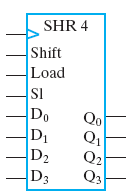 Shift Register with Parallel Load
D input
Selection hardware- 
Could use a MUX here!
ddd
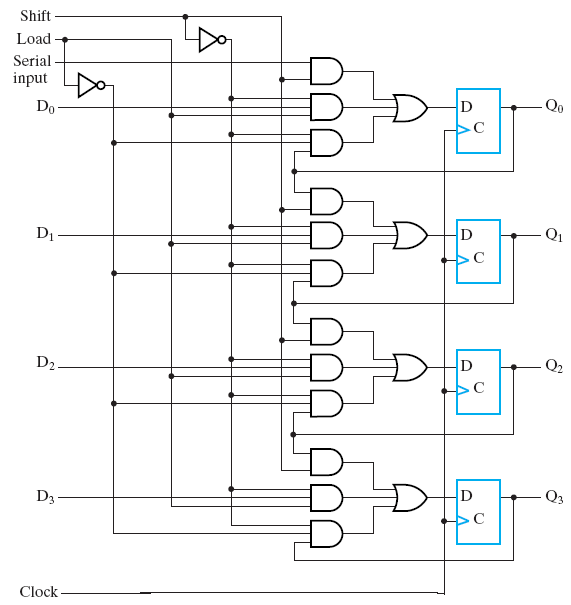 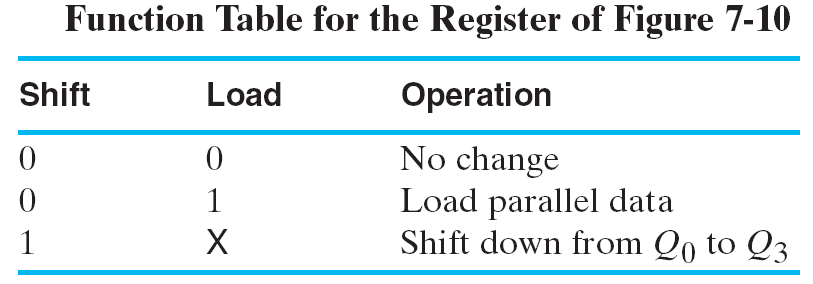 i = 0,1,..,3
Qi  Qi
Parallel Input
Di  Qi
Serial Input  Q0
Q(i-1)  Qi; i=1,…,3
Serial
Out
Chapter 3 - Part 1        10
Bi-directional Shift Register with Parallel Load
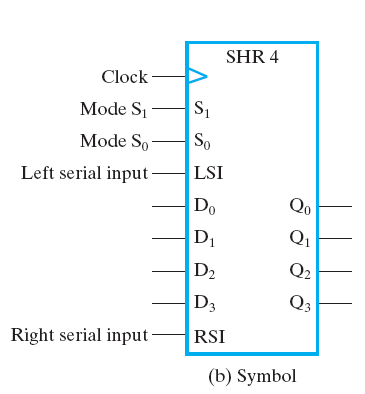 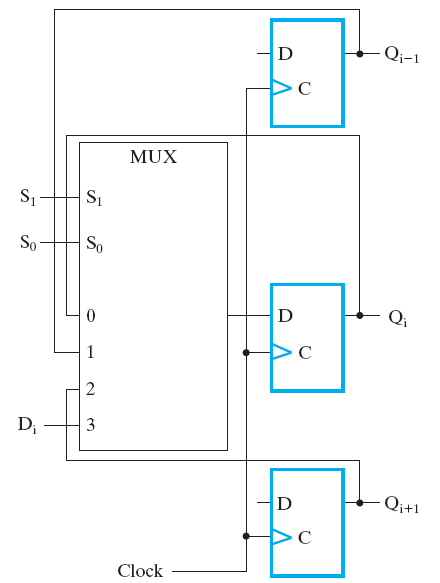 Mode
Select
Select Inputs
Parallel Data I/P
4-to-1
MUX
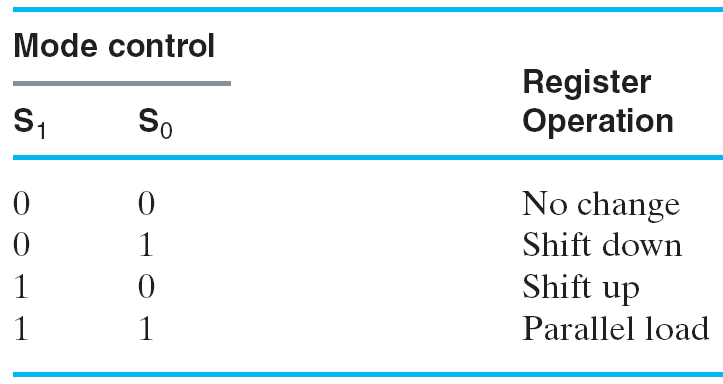 Info Inputs
Chapter 3 - Part 1        11
Counters
A counter is a register that has its parallel outputs "count" through a specific state sequence
Sequences can be binary, BCD, etc. 
Counting can be up, down
A modulo-n counter goes through values 0,1,2, …, (n-1)
	e.g. modulo-10 up counter counts: 0,1,…9  

Some Applications:
Frequency division
Event counting
Timers
ABC (LSB)
000
  001
  010
  011
  100
  101
  000
  001
This is a modulo-?
Up/Down? Counter
Successive
Clock 
Pulses
Chapter 3 - Part 1        12
Implementing CountersTwo Basic Approaches
1. Asynchronous (Ripple) Counters
The external clock is connected to the flip-flop clock input of the LSB bit flip-flop (first counter stage)
For all subsequent stages, the clock input is derived from the output of the preceding stage, 
i.e. circuit is not truly synchronous-         no common clock to all stages
Advantage: 
	- Simpler circuit, lower power consumption
Disadvantages: 
	- Output change delayed further for each stage toward the MSB
	- Max clock frequency limited by this ripple propagation delay
Chapter 3 - Part 1        13
Ripple Up and down CounterModulo-16 binary counter (n = 4)
In-stage
Toggling link
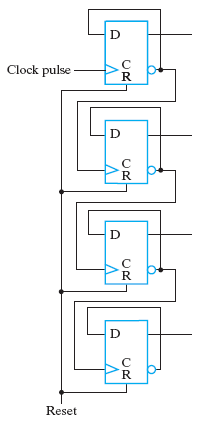 Every Stage Toggles
Up
Down
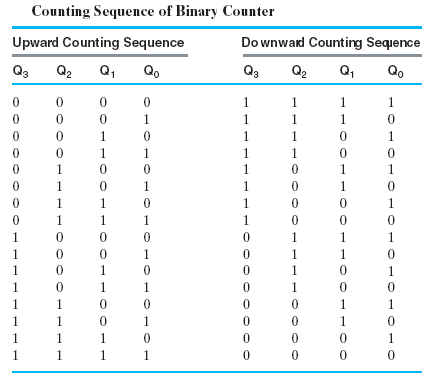 Inter-stage
Clocking
link
Toggle at 
+ ive edge 
on Q0
Connect 
Q to 
next C
Toggle at 
- ive edge 
on Q0
Connect 
Q to 
next C
Worst-case
Ripple delay
of 4 tPHL
fc/2
fc = Clock Frequency
fc/4
fc/16
fc/8
Frequency Division
 How to get an Up/Down counter?
14
CP
QA
QB
0
1
0
1
2
3
Ripple Up Counter2-bit counter (modulo 4: Counts: 00,01,10,11
How does it work?
At the positive edge on the external clock inputof A, A toggles
The clock input for flip-flop B is the complementedoutput of flip-flop A
When flip A changesfrom 1 to 0, there is apositive edge on theclock input of Bcausing B tocomplement it toggles
LSB
f/2 Hz
A
D
2 Toggling stages- each is modulo-2 i.e. divide by 2
External
Clock, f Hz
CR
Q (i-1)
to Clk (i)
f/4 Hz
D
B
CR
00
01
10
11
Reset
0      1                 0          1          0
Toggle
Every CP
+ive
edges
On Q
Toggle
Every 2 CPs
0      0                1          1             0            0
Chapter 3 - Part 1        15
Ripple Counter (continued)Ripple delay: may limit max clock frequency
These are called ripple counters because in order to toggle, each stage waits for a change in the output of the previous stage edge
Such changes “ripple” through the chain of flip-flops, i. e., each transition occurs after a clock-to-output delay from the stage before
For long ripple counters, total ripple delay to last stage may limit max usable clock frequency (Clock width must be > delays)
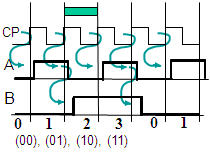 Chapter 3 - Part 1        16
Implementing Counters
2
Synchronous Counters
System clock is connected directly to the clock inputs of ALL flip-flops (truly synchronous)
Combinational logic is used to implement the desired state sequencing as inputs to the D inputs of the flip-flops
Chapter 3 - Part 1        17
Synchronous CountersNo fiddling with clock inputs- Go through the Ds
Avoid “clock ripple" limitations: 
	 A common clock to all flip-flops
	+  A combinational circuit 
         to generate the next state
For an up-counter,use a combinational logic 
	incrementer that operates
	on the present Q outputs
	to calculate the next counter
    state and feed it to the Ds)
An incrementer is a reduced (contracted) form of the full   n-bit adder
Go through the Ds
Not the clock
+1
Y3
D3
Q3
A3
Q2
Y2
D2
A2
Y1
Q1
D1
A1
Y0
D0
Q0
A0
Present
Count
Incrementer
(CL)
Next
Count
(When clock pulse comes)
Clock
(common to all stages)
Chapter 3 - Part 1        18
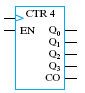 Synchronous Counters with incrementer:Serial and Parallel Implementations
Incrementer is a contraction 
of the 4-bit ripple adder, 
with +0001 (count up)
   or +0000 (do not count)
No count, 0 at input of all XORs
  Di = Qi (No change on next CP)
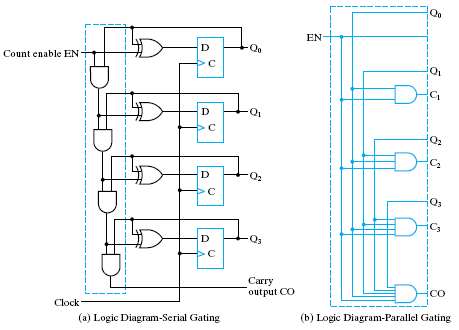 0
Sum
“000” led to the reduced 
Adder logic shown
This is the EN input
C1
Carry propagation module
 Speed limitation due to 
carry ripple
C2
For faster performance
Replace this module with 
a carry lookahead module
Generates C’s fast from 
available Qs, EN directly
C3
Parallel Counter
CO
Serial Counter
Chapter 3 - Part 1        19
Load
Count
Q
D
D
0
0
C
Q
D
D
1
1
C
Q
D
D
2
2
C
Q
D
D
3
3
C
Carry
Output CO
Clock
Synchronous Counter with Parallel Load
0
1
Add path for input data
Enabled for Load = 1
Add logic to:
Disable count logic for Load = 1
Disable feedback from outputsfor Load = 1
Enable count logic for Load = 0and Count = 1
The resulting function table:
Error in Fig. 7-14
0
0
0: Not Counting
    (Enable feedback)
1: Counting
    (Enable incrementer)
1
Chapter 3 - Part 1        20
Count Enable
Up/Down 
Counter
EN
Count Direction
S
Q0
Q1
Q2
Q3
Ideas for Up/Down Synchronous Binary CountingEN = 1 for counting, S: 0 = Up , 1 = Down
Use an incrementer/decrementer hardware reduced for adding/subtracting only 1. Output of the hardware feeds the D inputs of the counter flip-flops

Or: Derive next state from previous state from observations
	- Verify that the following works:
S= 0 Up
S= 1 Down
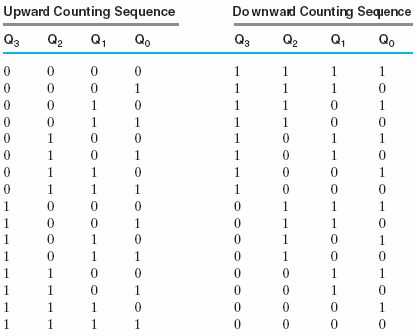 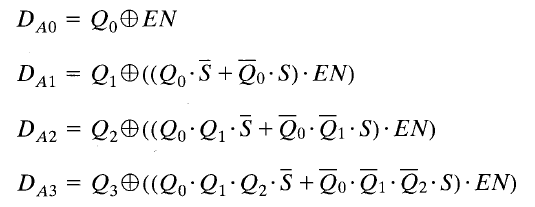 ;Always toggles if counting, either directions (no S)
Next state of a stage
is determined by present state of that stage and all preceding stages
No change if counting disabled
(EN = 0)
EN = 1, Up (S=0): Q1 toggles if Q0=1, otherwise no change
             Down (S=1): Q1 toggles if Q0=0, otherwise no change
Chapter 3 - Part 1        21
Modulo N (i.e. divide by N) CountersN counting states: 0, 1, 2, …, (N-1)
 The following techniques use an n-bit (2n >= N) binary counter with synchronous clear or parallel load:
Detect terminal count (N – 1) and use to synchronously Clear the counter to 0 (first count) on next clock pulse
Detect terminal count (N – 1) in to synchronously Load in the value 0 (first count) on next clock pulse
Caution: Note that in the cases above, asynchronous Clear or load is problematic, as the terminal count removes itself immediately (not at the next clock cycle) and therefore may not have a chance to exist! 
 Alternatively, custom design a modulo N counter as a sequential circuit (FSM)
Chapter 3 - Part 1        22
Modulo 7 (0,1,…,6): Synchronously Load 0 on Terminal Count 6
0
Q3
D3
0
Q2
D2
0
Q1
D1
0
Q0
D0
Clock
CP
LOAD (Synchronous)
Reset
CLEAR
Synchronous 4-bit binarycounter with a synchronousload and an asynchronousclear is used to make a Modulo 7 counter 
Detect the end count "6" and use          to load in the start count "zero" 
	This gives the count sequence
	0, 1, 2, 3, 4, 5, 6,0, 1, 2, 3, 4, 5, 6,                                     ...etc.
Note: states beyond 6 do not occur, and therefore Q1 Q2 = 11 uniquely define count 6 and it is enough to detect it for sync loading of 0 (no need to decode it as 110).
First 
Count
For //L
Load
End
Count
Detection
Q3 Q2 Q1 Q0
0000	0
0001	1
0010	2
0011	3
0100	4
0101	5
0110	6
Q2 Q1 = 11
Only here!
Chapter 3 - Part 1        23
Modulo 6:  9,10,11,12,13,14 (do not have to start from 0!)Detect count 14 to synchronously load 9
Use a synchronous, 4-bit                                               binary counter 
Note the counter must cover 
	the states needed (9-14)  
So, although we use only
	6 states, a 3-bit counter 
	is not enough (does not 
	cover counts 9-14)
Since the counter does not
	use state 0, “Clear” is meaningless!
Preset is taken to mean as “go to first count” and therefore invokes a synchronous parallel load of 9
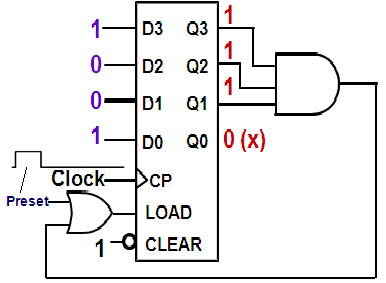 Chapter 3 - Part 1        24
Designing Synchronous Counters as      Sequential Circuit (Finite State Machines (FSM))
The above methods of counter design were somewhat ad hoc
They suit simple counting schemes, e.g. binary up, down, etc.
But here we generalize….
We treat a counter as a FSM in its own right and use  formal FSM design methods  
Use sequential logic design methods (Unit 4-Chapter 6) to build a synchronous counter from a number of D flip-flops
	and combinational logic (CL) as required
Counts can now assume any values- do not have to be even successive, since next count is considered as an arbitrary    next state
Will give two examples, including a BCD (0-9) counter
Chapter 3 - Part 1        25
Example 1: Synchronous BCD Counter (0-9)Modulo ?  Divide-by ?
How many FFs?, Available States?
Unused state?
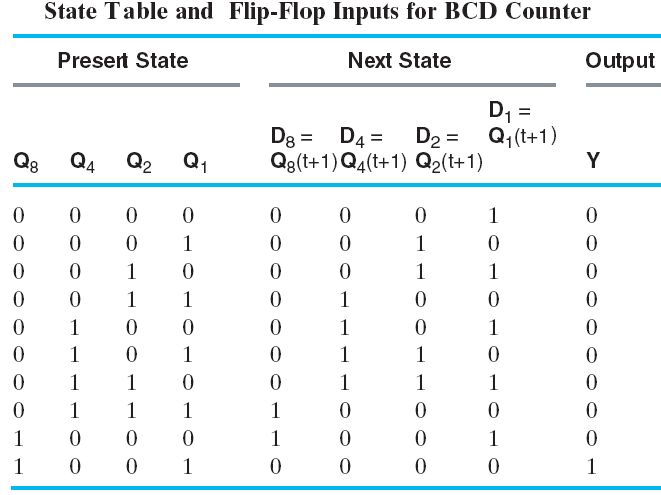 For Divide-by N applications, we need an output that gives one pulse equal to the clock period every counting cycle (i.e. every N pulses)- Here N = 10
This is the additional (external) output Y
Q2 has a pulse that is 2 clock periods wide, Q4: 4 periods wide
Use K-Maps to optimize next state and Y equations and manipulate into forms containing XOR gates:
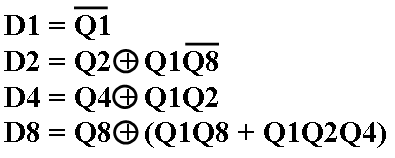 These 2 O/Ps also have a single one pulse- but…
Time duration of this “1” pulse?
Note new naming for Qs

Optimize CL for D1, D2, D4, D8, and Y 
using Five 4-variable K-maps for optimizing
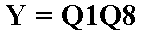 Chapter 3 - Part 1        26
0
9
1
14
2
8
15
12
13
3
7
11
10
6
4
5
BCD Counter, Contd.:State Diagram, Handling unused states
From the FF input equations determine the actual values of the six next states for the don’t care combinations from the equations
Find the overall state diagram to assess behavior for the don’t care states (states shown in decimal)
Determined by how you utilized your don’t cares!
(whether you considered each X as 1 or 0)
If so, is it
Acceptable?
How many clock pulses
Are needed to ‘go home’ ?
If the circuit finds itself in an unused state you want to
make sure it returns safely to a used state, i.e. does not, 
say, get stuck within unused states (self-correcting).
Normal states do not lead
to unused states
Chapter 3 - Part 1        27
For Unused states:
Determine transitions 
From circuit
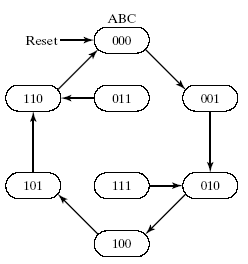 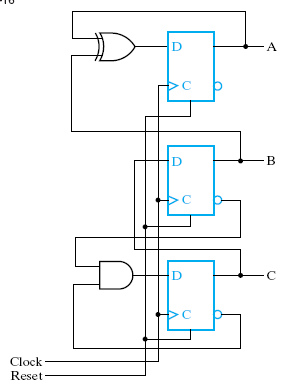 Example 2: Counter with Arbitrary Count Sequence:i.e. not straight binary
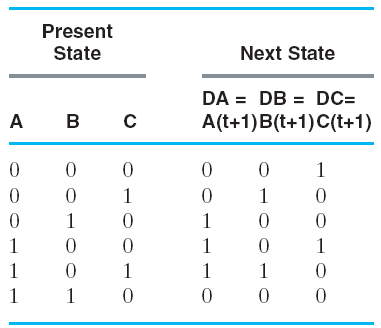 Missing?
Modulo?

Count 
Sequence?

Number 
of states?

Number of FFs?

Unused states?
Three 3-variable K-maps 
for CL Optimization
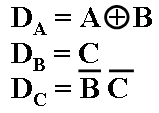 Chapter 3 - Part 1        28